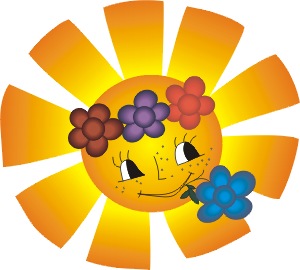 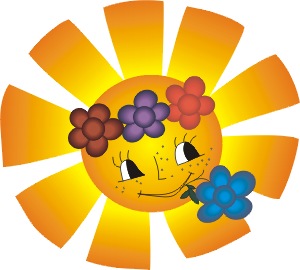 Я бываю задорной, бываю веселой,А бывает грущу, просто так, без причин.В окружении друзей, буду самою милой.Буду злой и колючей в окружении врагов.Иногда я бываю противной, серьезной,И кричу, и ругаюсь бывает порой.Вдруг печаль выливается речкою слезной,А бывает и счастье привалит горой.
(отрывок из стихотворения «Какая же я?» Ольги Маслаковой)
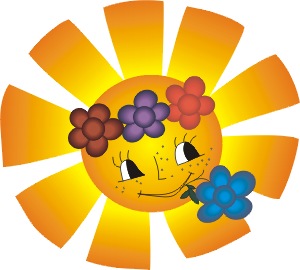 Философская энциклопедия
Слово «эмоции» происходит от латинского слова emoveo, и означает «потрясаю, волную».

Эмоции – это реакции человека на различные воздействия, проявляющиеся в виде удовольствия или неудовольствия, возбуждения или успокоенности, напряжения или расслабления.

Чувства – это особый вид эмоций, носящих отчётливо выраженный характер и отличающихся устойчивостью. Чувства связаны с представлением о некотором объекте. Например: любовь к человеку и т. п.
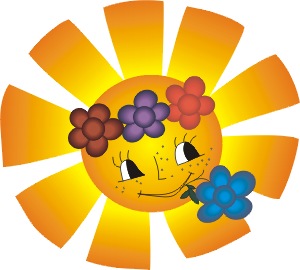 «СПЕКТР ЭМОЦИЙ»
«Работа выполнена отлично! Ты заслуживаешь пятёрку!» 
 «Не задавай вопросов! Делай только то, что тебе велели!» 
 «Может быть, ты мне поможешь?» 
 «Пошёл прочь, а то ударю!» 
 «Я не могу заняться с тобой, я занят. Так что проваливай!» 
 «Какой ты способный!» 
 «Твоя работа сделана безобразно. Посмотри, до чего ты докатился!»
 «Брось эту работу, тебе её всё равно никогда не сделать!» 
 «Как ты сегодня хорошо выглядишь!» 
 «Если ещё раз принесёшь двойку — получишь ремня, лентяй!»
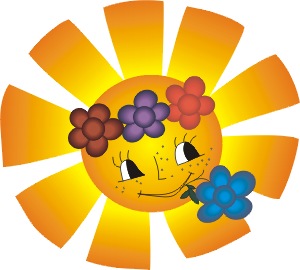 Игра «Изобрази и угадай эмоцию»
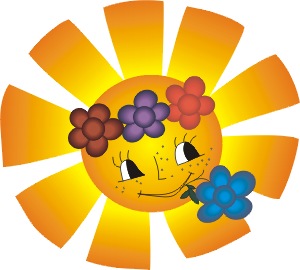 ЭКСПЕРИМЕНТ
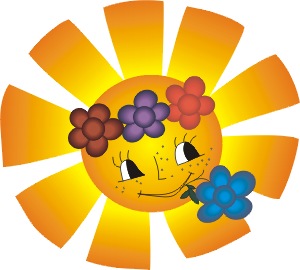 «Волшебный магазин»
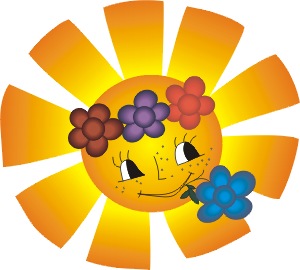 Разыгрывание этюдов
«Жить необходимо эмоциями и чувствами, от них никуда человеку не деться, но как их выражать, в какой форме, чтобы не причинить вреда близким, ОБЯЗАТЕЛЬНО ДУМАТЬ ГОЛОВОЙ, т.е. управлять эмоциями»…
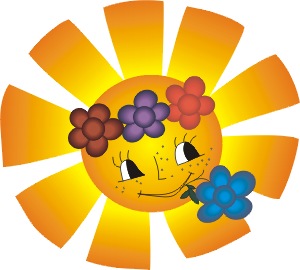 Мои впечатления
от классного
часа